UBND QUẬN LONG BIÊN
TRƯỜNG MẦM NON HỒNG TIẾN
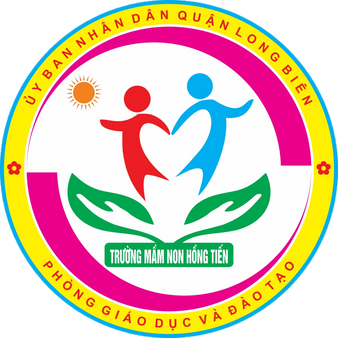 LĨNH VỰC PHÁT TRIỂN NHẬN THỨC
ĐỀ TÀI: SO SÁNH CHIỀU CAO HAI ĐỐI TƯỢNG
Lứa tuổi: MGN (4 – 5 tuổi)
Giáo viên: Nguyễn Thị Bích Hạnh
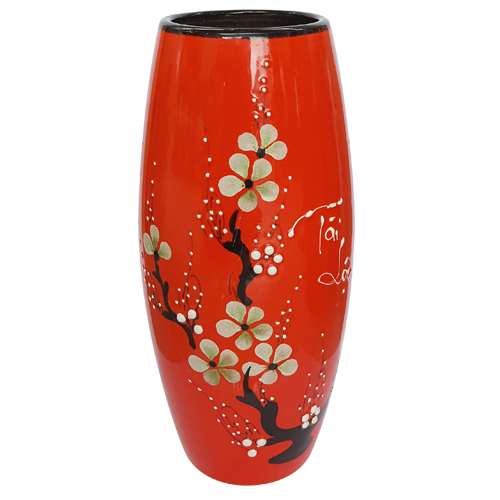 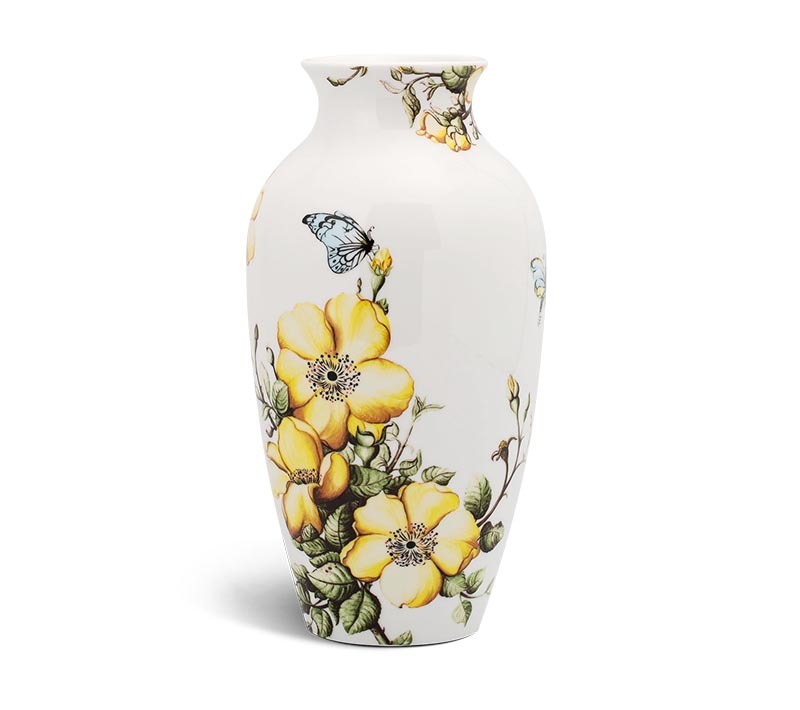 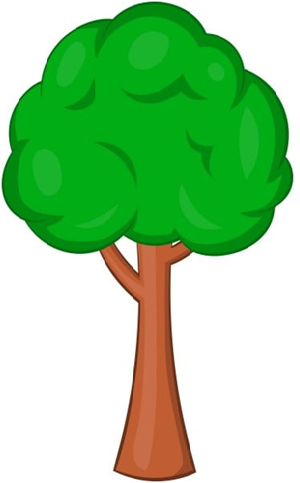 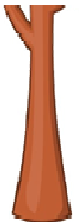 Trò chơi: Ai tinh mắt
Trò chơi: Đua tài cùng bé
Xin chào và hẹn gặp lại!